Leitura
Profª Cristiane de Brito Cruz
Conceito de leitura
A leitura é basicamente um processo de representação. Como esse processo envolve o sentido da visão, ler é, na sua essência, olhar para uma coisa e ver outra. A leitura não se dá por acesso direto à realidade, mas por intermediação de outros elementos da realidade. Nessa triangulação da leitura o elemento intermediário funciona como um espelho; mostra um segmento do mundo que normalmente nada tem a ver com sua própria consistência física. Ler é portanto reconhecer o mundo através de espelhos. Como esses espelhos oferecem imagens fragmentadas do mundo, a verdadeira leitura só é possível quando se tem um conhecimento prévio desse mundo. (Wilson J. Leffa)
Conceito de leitura
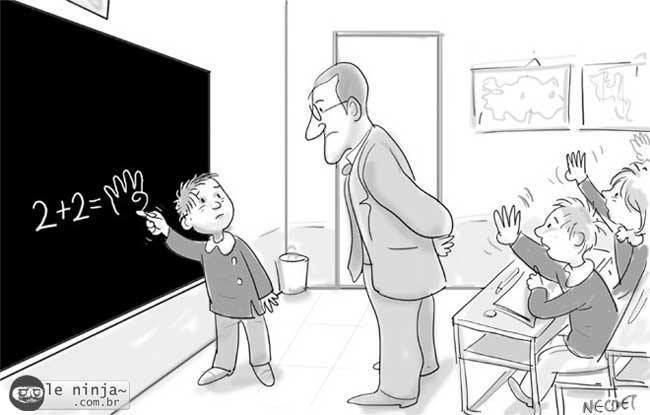 Conceito de leitura
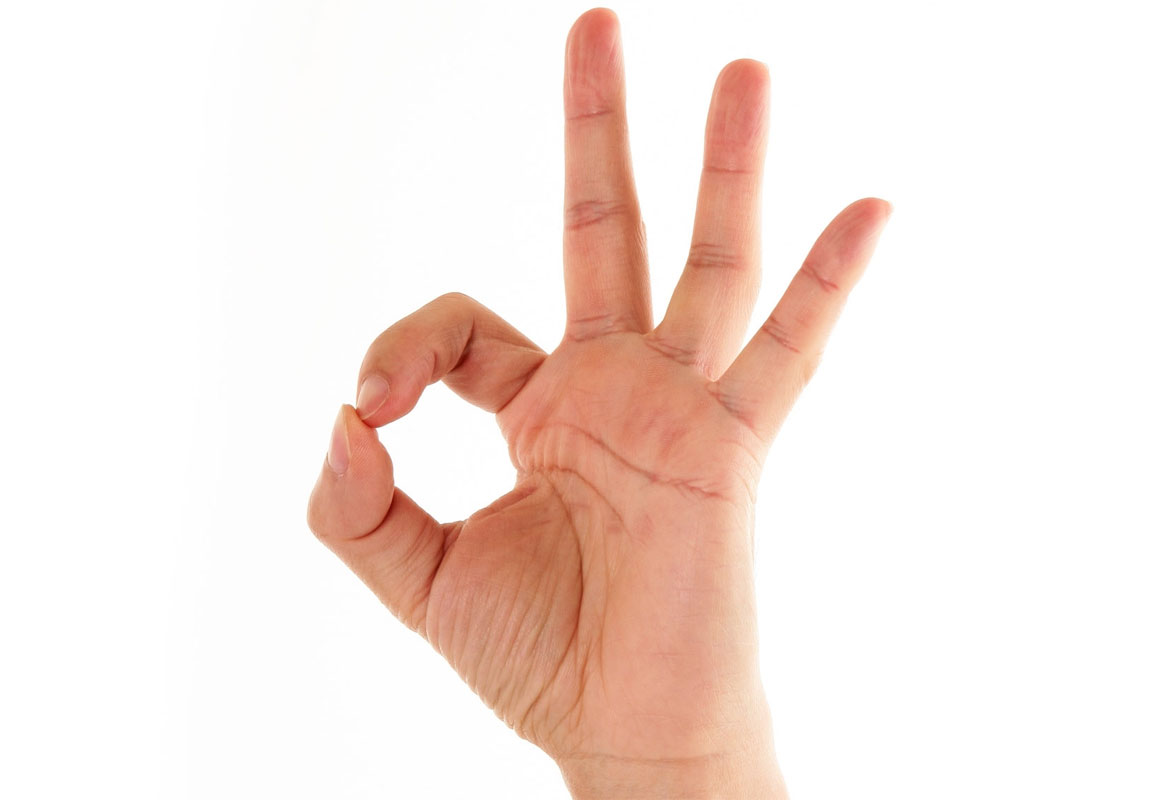 Processo comunicativo
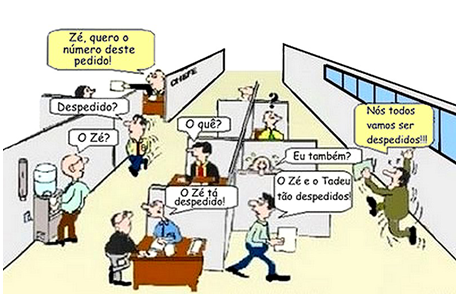 Processo comunicativo
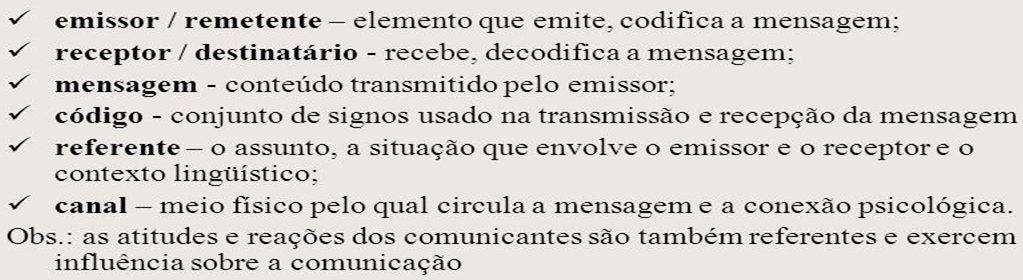 Processo comunicativo
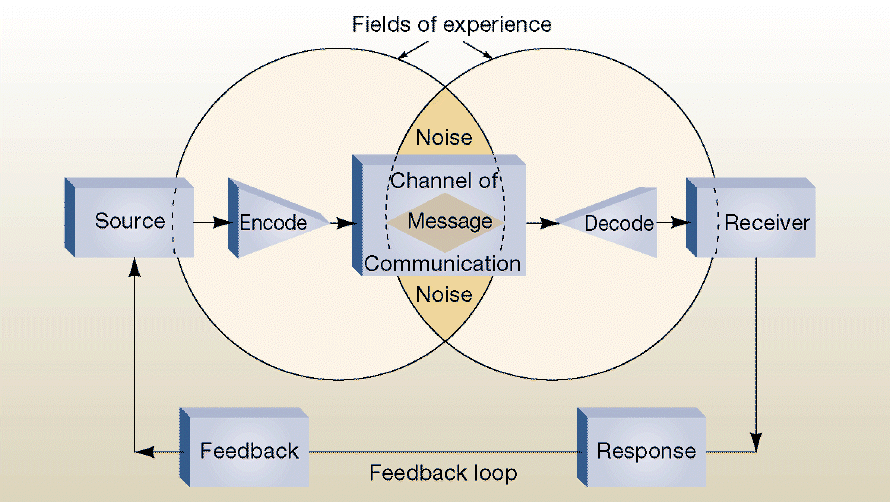 Processo comunicativo
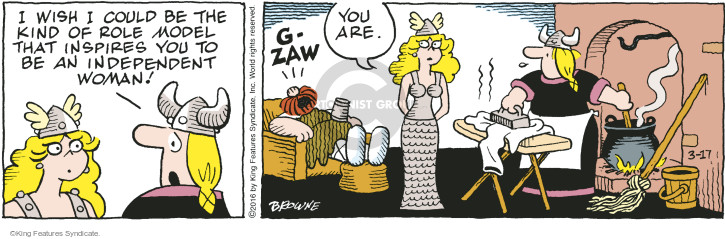 Message: 
Code:
Reference:
Sender: 
Receiver:
Channel:
Processo comunicativo
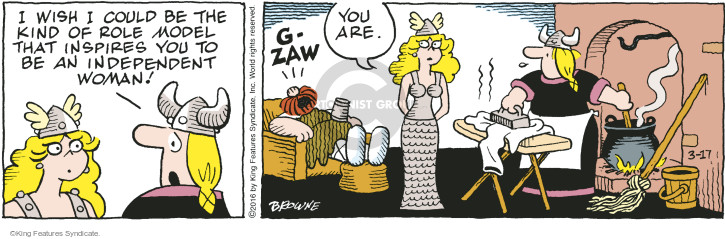 Message: The text itself
Code: English
Reference: Independent women
Sender: Helga
Receiver: Her daughter
Channel: Speaking (Oral text)
Processo comunicativo
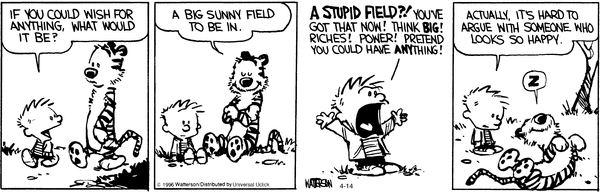 Message:
Code:
Reference:
Sender:
Receiver: 
Channel:
Processo comunicativo
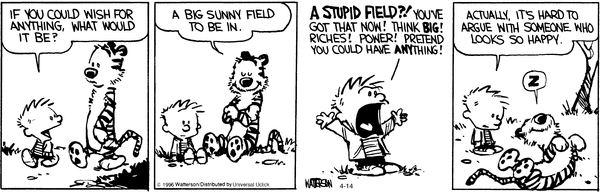 Message: The text itself
Code: English
Reference: Wishes
Sender: Calvin
Receiver: Hobbes (the tiger)
Channel: Speaking (Oral text)
Processo comunicativo
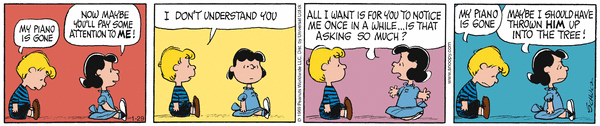 Message: 
Code:
Reference:
Sender:
Receiver:
Channel:
Processo comunicativo
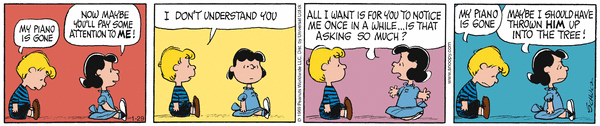 Message: The text itself
Code: English
Reference: The piano missing
Sender: Schroeder
Receiver: Lucy
Channel: Speaking (Oral text)